External wall with VOC paint
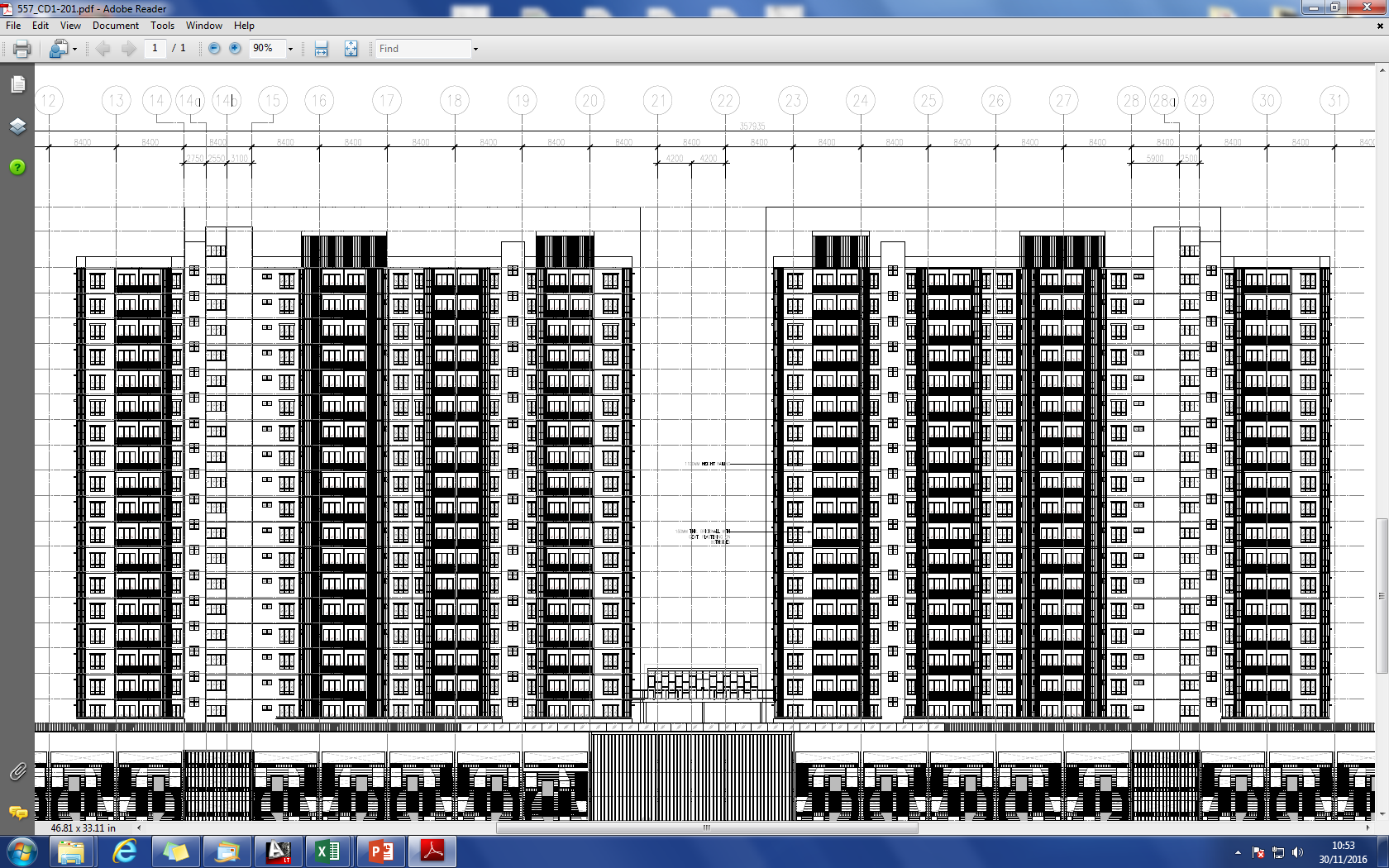 Figure : The red demarcation  shown the external wall with VOC paint.
VOC paint at external wall.
Roof with VOC paint
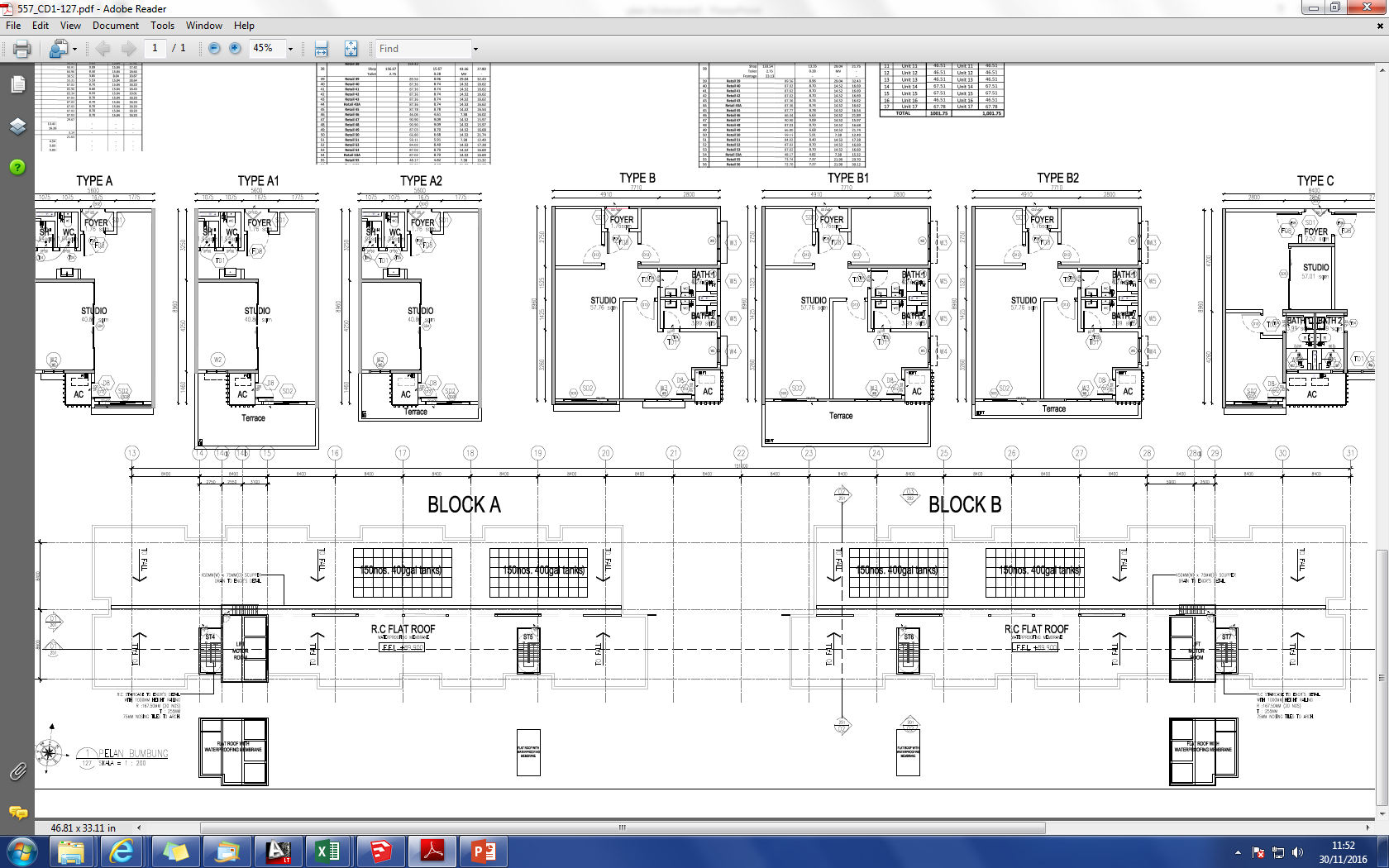 VOC paint at roof.
VOC paint at ceiling
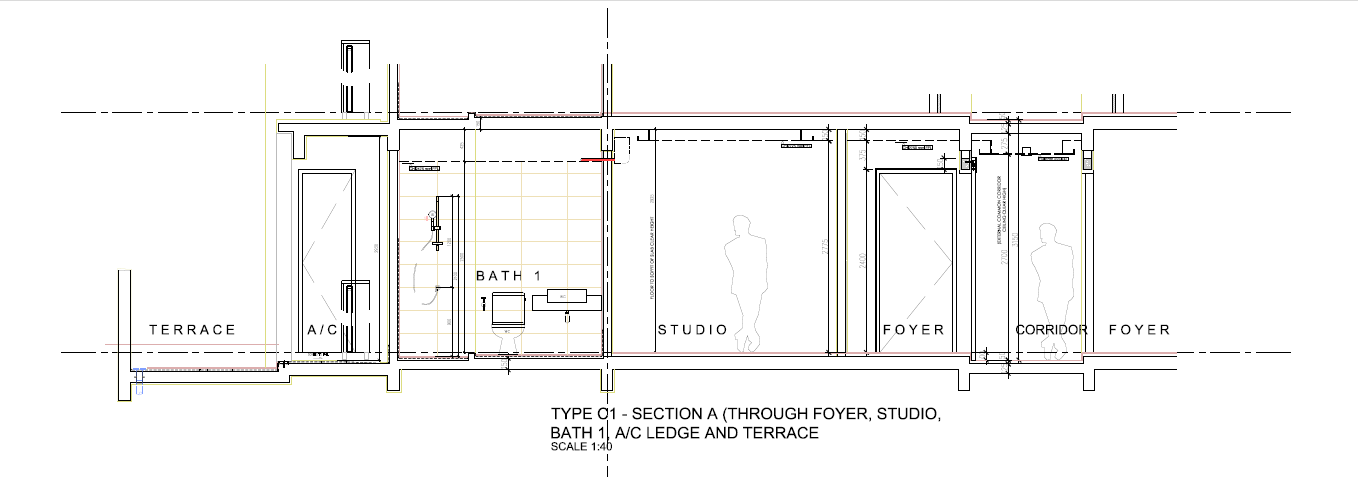 VOC paint at wall
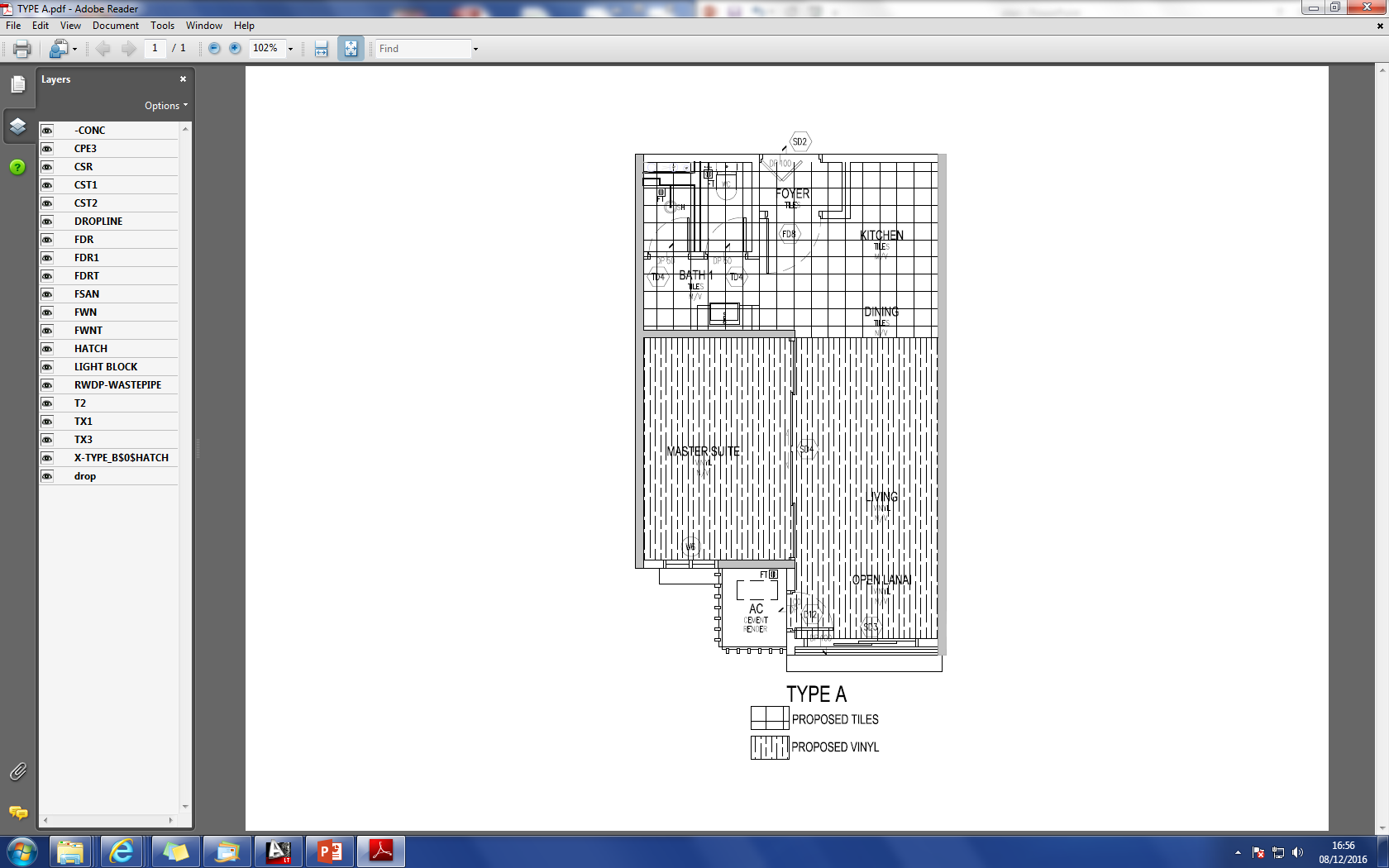 Type A
Low VOC paint surface
Wall  Surface - (30.695 + 0.25 + 2.875) x 3m = 101.46 sqm
Ceiling Surface =43.93 sqm
Floor Surface = 0 sqm (tile/ Vinyl)
Total Surface
Wall Surface –  40.695 x 3m = 122.085 sqm
Ceiling surface  = 43.93 sqm
Floor Surface= 43.93 sqm
% VOC for wall surface
(101.46 sqm / 122.085 sqm) x 100 = 83.11%
 
% VOC for Ceiling surface
(43.93 sqm / 43.93 sqm) x 100 = 100%
Type B
Low VOC paint Surface 
Wall Surface – (40.70 + 6.275 + 2.50 + 3.875) x 3 m  = 160.05 sqm
Ceiling Surface - 64.85 sqm 
Floor Surface – 0 sqm (tile/Vinyl)
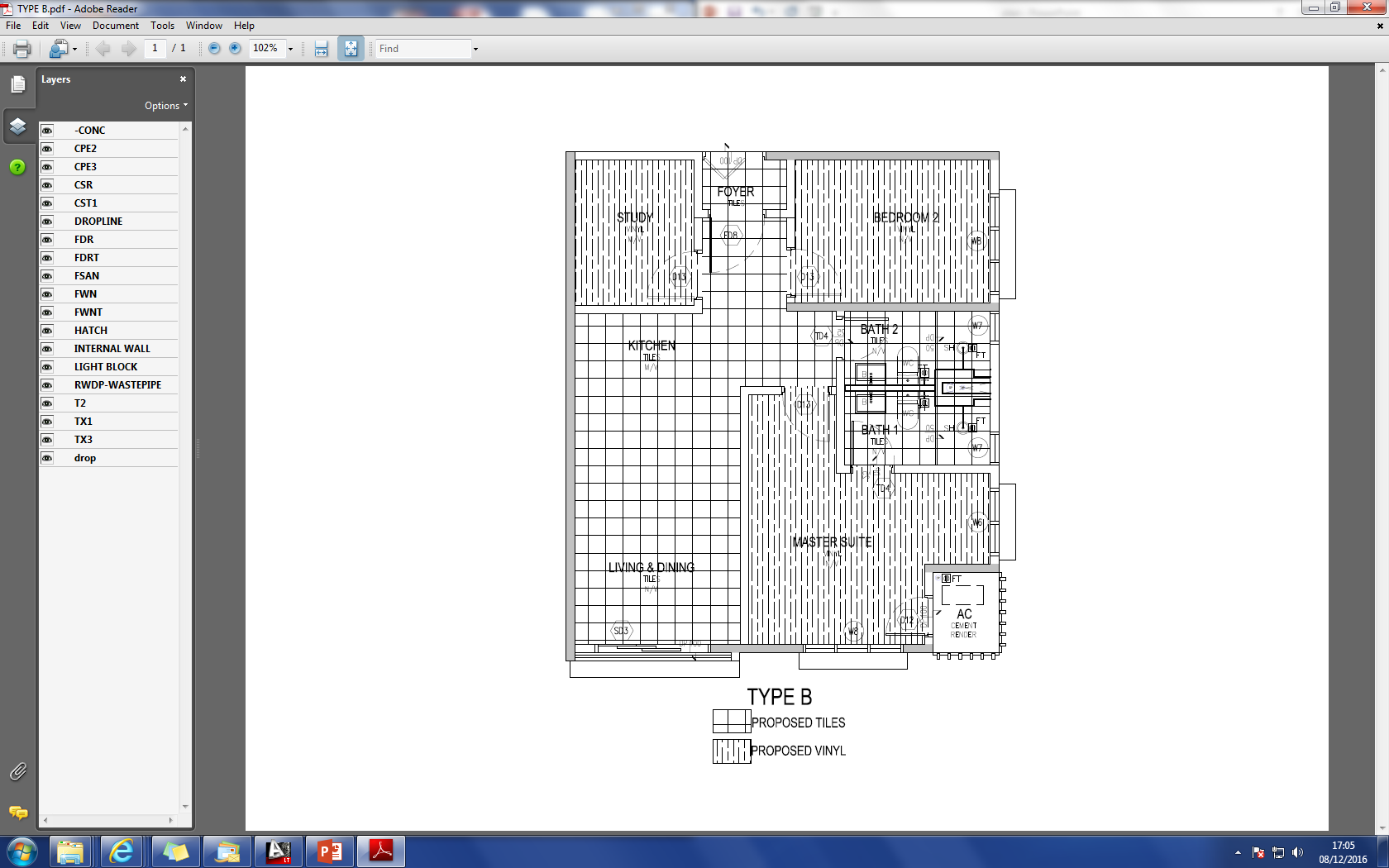 Total Surface
Wall Surface – 60.37 x 3 m = 181.11 sqm
Ceiling = 64.85 sqm
Floor = 64.85 sqm
% VOC for wall surface
(160.05 sqm / 181.11 sqm) x 100 = 72.65%
 
% VOC for Ceiling surface
(64.85 sqm / 64.85 sqm) x 100 = 100%
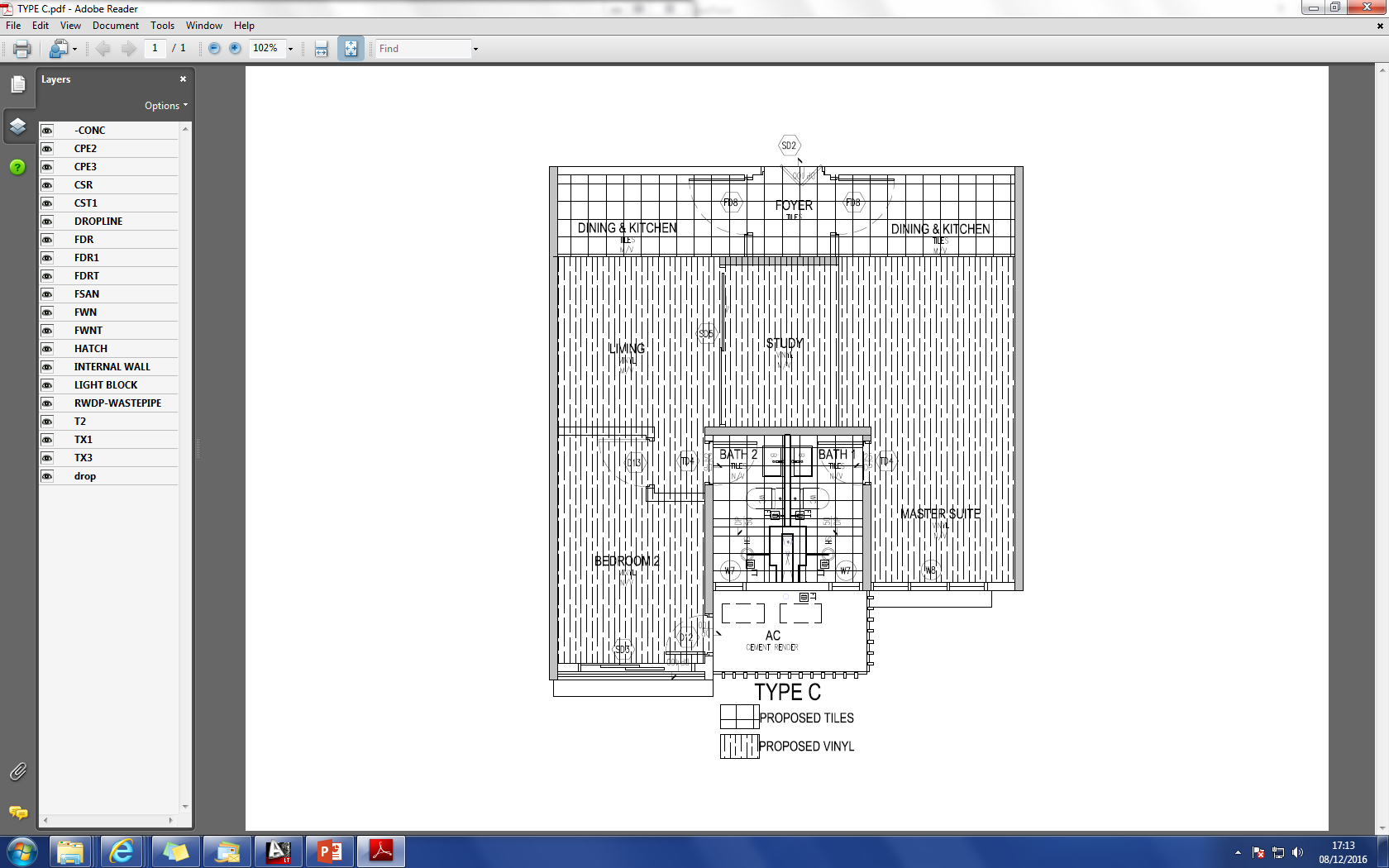 Type C
Low VOC paint Surface 
Wall Surface – (43.25 + 2.95 + 3.9) x 3 m = 150.30 sqm 
Ceiling Surface = 64.50 sqm
Floor Surface = 0 sqm (Tile/Vinyl)
Total Surface
Wall Surface - 62.295 x 3 m = 186.885 sqm
Ceiling Surface = 64.50 sqm
Floor surface = 64.50 sqm
% VOC for wall surface
(150.30 sqm / 186.885 sqm) x 100 = 80.42%
 
% VOC for Ceiling surface
(64.50 sqm / 64.50 sqm) x 100 = 100%